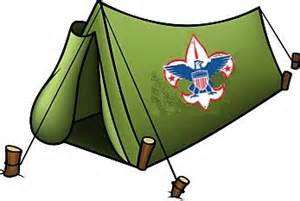 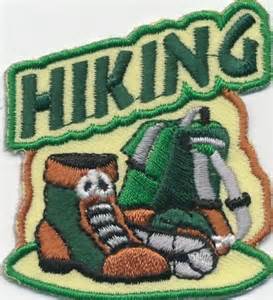 Troop 54 Novembe14 -16  Camping Trip
CAMP WINNEBAGO 
SCOUT RESERVATION
Details 
Cost to be determined once we see amount of kids sign up.   Plus the cost of food. 
Please note the  will be emailed & payment is due at SUMC drop off on Friday.

Payment & Permission Slips due 28th 

Return - Pick up scouts at Roxbury Library  approx. 
11 a.m. on Sunday.
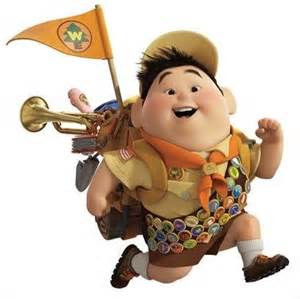 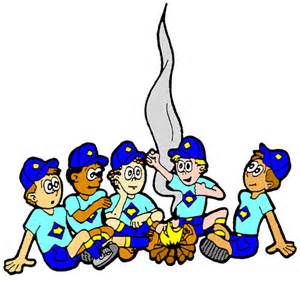 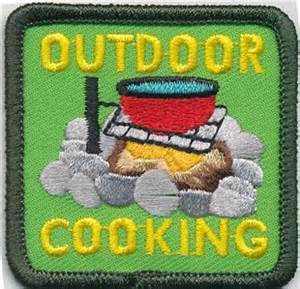